Living Ethics 2e
by Russ Shafer-Landau
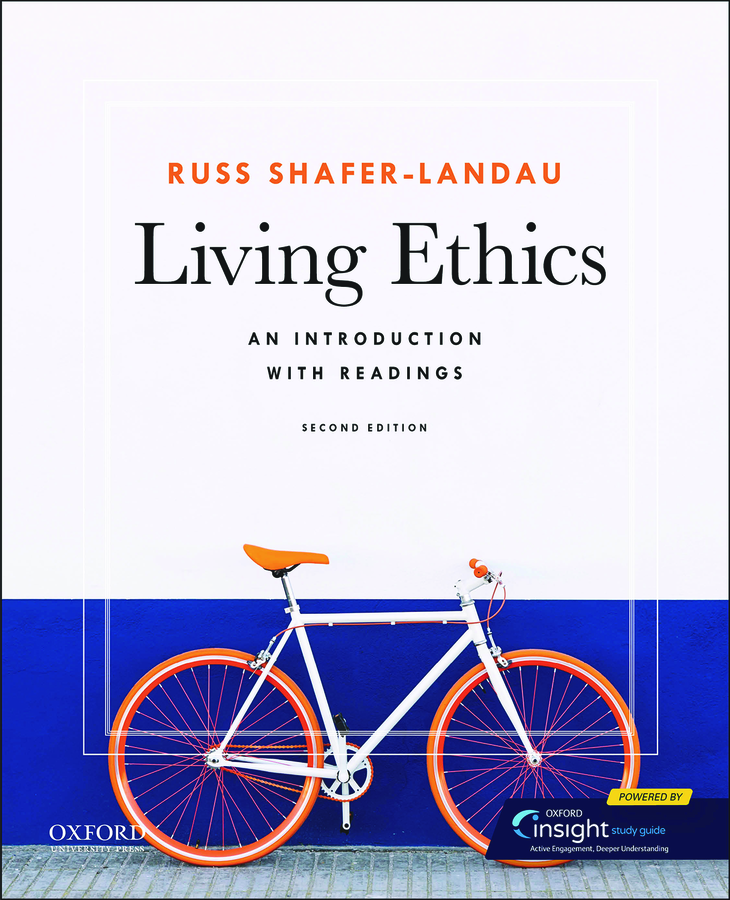 Chapter 18: The Legacy of Racism
Just the Facts
Argument Analysis
King, Letter from Birmingham City Jail
Lebron, Time for a New Black Radicalism
Alexander, The New Jim Crow
Hausman, Affirmative Action: Bad Arguments and Some Good Ones
Anderson, The Future of Racial Integration
Just the Facts (1 of 1)
The United States has a long history of racism, the view that members of a given race are inferior by virtue of their racial identity.
246 years of slavery.
Jim Crow laws creating legally enforced racial segregation.
Redlining: the practice of denying services to residents of certain areas based on their racial or ethnic identities.
Drug laws disproportionately affecting black and brown Americans.
Implicit biases: unconscious dispositions to discriminate against certain people.
White privilege: the advantages gained by not being subject to these forms of racism.
Argument Analysis (1 of 7)
Affirmative action: social policy that increases a qualified applicant’s chances in hiring or admissions on the basis of their status as a member of a group that has suffered extensive discrimination.

Reparations: compensation given to those who have been harmed or otherwise disadvantaged by the injustices of racism.
Argument Analysis (2 of 7)
The Racism Argument 
Racism is immoral.
Affirmative action is a form of racism.
Therefore, affirmative action is immoral.
Analysis
Premise 1 is true.
Premise 2 is false: affirmative action policies are not based on a belief in the inferiority of white people.
Argument Analysis (3 of 7)
The Qualifications Argument 
Fairness requires that positions should be awarded solely on the basis of merit.
Affirmative action does not award positions solely on the basis of an applicant’s qualifications but partly on the basis of racial or ethnic identity.
Therefore, affirmative action is unfair.
Analysis
Premise 2 is true.
Premise 1 doesn’t establish that affirmative action is wrong because sometimes fairness can be outweighed.
Argument Analysis (4 of 7)
The Equal Opportunity Argument 
A society is morally required to provide its citizens with equal opportunity to gain valuable resources and positions.
If a policy helps society to meet its moral requirements, then the policy is morally legitimate.
Affirmative action helps to achieve such equal opportunity.
Therefore, affirmative action is morally legitimate.
Analysis
Premise 1 and 2 are plausible.
Premise 3: some claim affirmative action is antithetical to equal opportunity because it grants unfair advantages.
Argument Analysis (5 of 7)
Fairness and Equal Opportunity
Some claim that affirmative action is incompatible with equal opportunity  because it provides unfair advantages.
Are these advantages unfair if they’re making up for disadvantages?
If minorities face systematic disadvantages, then they don’t have equal opportunity.
(To be continued...)
Argument Analysis (6 of 7)
Fairness and Equal Opportunity (continued)
The equal opportunity argument is a consequentialist argument.
It justifies affirmative action on the grounds that it will help bring about a society of true equality of opportunity.
Some argue that affirmative action is justified not necessarily because of future results, but past events.
On this view, affirmative action is one element in a package of reparations for past injustices.
Argument Analysis (7 of 7)
The Reparations Argument 
If one party has imposed systemic harms on members of a targeted group, then the wrongdoer is morally required to provide reparations to the victims.
The U.S. government has imposed systemic harms on members of at least two targeted groups: Native Americans and African Americans.
Therefore, the U.S. government owes reparations to Native Americans and African Americans.
Analysis
Premise 2 is true.
Premise 1 is plausible, but in the case of slavery and forced relocation, the wrongdoers and victims are dead.
But the victims’ descendants and present day minority groups are disadvantaged as a result of systemic harms.
King, Letter from Birmingham City Jail (1 of 3)
A Defense of Direct Action
King’s letter is addressed to those who object to his methods of direct action.
Direct Action: the use of demonstrations, marches, sit-ins, and other forms of public protest to achieve political aims.
Direct action seeks to create a crisis and foster tension so that an issue, such as racial or economic justice, must be confronted.
King, Letter from Birmingham City Jail (2 of 3)
Just and Unjust Laws
Just Law: a man-made code that squares with the moral law or the law of God.
Unjust Law: man-made code out of harmony with the moral law.
There are also laws just on their face, but unjust in their application. 
We have a moral responsibility to obey just laws and moral responsibility to disobey unjust laws.
King, Letter from Birmingham City Jail (3 of 3)
The Moral Permissibility of Direct Action
Must be in response to injustice.
Must be a last resort after attempts at good faith negotiation have failed. 
Only unjust laws may be broken, as we have a moral obligation to obey just laws.
Must be non-violent.
Participants must be willing to accept the penalty for their actions.
Lebron, Time for a New Black Radicalism (1 of 3)
Radicalism: the use of strong, nonconventional, and unsanctioned means to effect systemic change by disrupting the status quo or reinstating a preferred previous status quo.

Examples: King’s nonviolent resistance, Malcom X’s active resistance.

New Black Radicalism: secure for blacks a degree of respect and dignity by directly confronting and reconfiguring the discourse of, and policies around, racial justice.
Lebron, Time for a New Black Radicalism (2 of 3)
Criticism
Radicalism is interchangeable with fundamentalism.
Radicalism entails violence.
Radicalism represents insurgency as a way of life.
Response
Radicalism is not an ideology but a pragmatic response to real social, economic, and political situations. 
Radicalism is not necessarily violent as the example of King shows.
Radicalism seeks to eliminate the conditions of oppression that make its existence necessary.
Lebron, Time for a New Black Radicalism (3 of 3)
Black radicalism must aim at a new status quo in which the needs, aspirations, and basic humanity of black people are fully recognized.

This requires a unified politics, central leadership, and an explicit program of action.

Question: Is King’s strategy of passive, non-violent resistance the appropriate form of radicalism for our present moment in history?
Alexander, The New Jim Crow (1 of 3)
Despite the abolition of slavery and the end of Jim Crow, Alexander argues that a racial caste system still exists in the United States.

This “new Jim Crow” is a function of an overly punitive criminal justice system that has led to the mass incarceration of black and brown Americans.

Once incarcerated, individuals face a range of legally sanctioned discrimination that ensures their subordinate social status.
Alexander, The New Jim Crow (2 of 3)
Mass Incarceration: A System of Racialized Social Control
Prison populations have exploded since the 1970s, with the US now having the highest incarceration rate in the world.
Explosion is not due to increased crime, but harsher drugs laws introduced by the War on Drugs begun in 1980s.
The War on Drugs has disproportionately affected black and brown Americans.
The majority of US drug users and dealers are white, but roughly three-fourths of those imprisoned have been African American or Latino.
Alexander, The New Jim Crow (3 of 3)
Discrimination under the New Jim Crow
Denial of voting rights.
Exclusion from jury service.
Employment discrimination.
Housing discrimination.
Denial of public benefits.
Hausman, Affirmative Action: Bad Arguments and Some Good ones (1 of 4)
BAD: Racism in Reverse Argument 
It is wrong in hiring or admissions to take into account anything other than the applicant’s qualifications.
PHA takes the applicant’s race into account.
Race is almost always not a qualification.
Thus, PHA is almost always wrong.
Analysis
Argument is valid, but not sound. 
Premise 1 is false as the examples of veterans, the grocer’s daughter, and Hausman’s fathers show.
Premise 3 is debatable: diversity might be a legitimate goal of a university or firm.
Hausman, Affirmative Action: Bad Arguments and Some Good ones (2 of 4)
BAD: The Rectification Argument 
Those who commit injustices owe their victims damages.
Massive injustices have been perpetrated against African Americans.
Thus, those who committed these injustices owe damages to their African-American victims.
Analysis
The perpetrators and victims of slavery’s injustices are dead.
Rectification is meant to restore people to the condition that would have obtained if no injustice had been done. This is impossible in the case of slavery.
Determining who should pay compensation, who should be paid, and how much should be paid would be difficult and divisive.
Hausman, Affirmative Action: Bad Arguments and Some Good ones (3 of 4)
PHA and Equality of Opportunity (EO)

Critics claim PHA impedes EO, while defenders claim PHA promotes EO.
Distinction: (a) lifetime opportunities vs. (b) opportunities to acquire an immediate benefit.
Those concerned with EO should be concerned with (a) rather than (b).
Hausman, Affirmative Action: Bad Arguments and Some Good ones (4 of 4)
GOOD: The Equality of Opportunity Argument 
Those concerned with EO should be concerned with lifetime opportunities, not opportunities to acquire an immediate benefit.
Because of past inequalities and continued racism, PHA lessens inequalities in lifetime opportunities.
Therefore, EO justifies PHA.
Anderson, The Future of Racial Integration (1 of 3)
Four Stages of Integration

Formal desegregation
Spatial integration
Formal social integration
Informal social integration
Goods that Require Integration

Dignity
Socioeconomic opportunity
Democracy
Anderson, The Future of Racial Integration (2 of 3)
Conservative Take on Integration
Segregation is due to voluntary black self-segregation.
Actively promoting integration is self-defeating.

Criticisms of the Conservative Take
Doesn’t grasp the changed character of white antipathy.
Doesn’t account for the motives behind self-segregation.
Doesn’t appreciate the impact of unconscious bias.
Anderson, The Future of Racial Integration (3 of 3)
Liberal Take on Integration
Self-segregation is good because it preserves racial identities.

Criticisms of the Liberal Take
Perpetuates racist white identities.
Doesn’t grapple with other negative consequences of segregation.
Equates integration with assimilation and cultural homogenization.
Cultural diversity doesn’t require segregation.